Finding the Hypotenuse
Finding a Shorter Side
Do Now
Do Now
Do Next
Do Next
Erica walks 10 miles west, then 5.2 miles North. What is the shortest distance from where she started to where she ended up.
Neil walks 11.2 miles Southeast, then 6 miles West. How many miles South from where Neil started is he now.
[Speaker Notes: Discuss that all previous learning has been separated into these two sections.
This lesson we will be working on recognising what we are looking for and applying to solve problems.]
Are we looking for the Hypotenuse, or a Shorter Side
Write Hypotenuse on one side of your mini whiteboard and shorter side on the other.
Are we looking for the Hypotenuse, or a Shorter Side
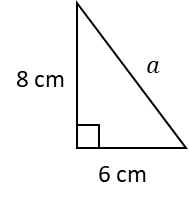 Are we looking for the Hypotenuse, or a Shorter Side
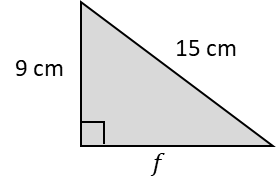 Are we looking for the Hypotenuse, or a Shorter Side
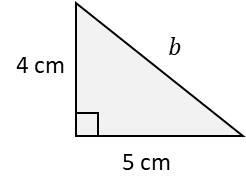 Are we looking for the Hypotenuse, or a Shorter Side
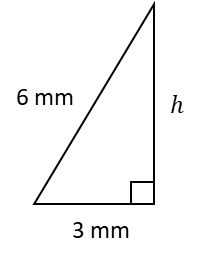 Are we looking for the Hypotenuse, or a Shorter Side
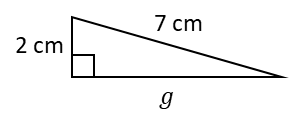 Are we looking for the Hypotenuse, or a Shorter Side
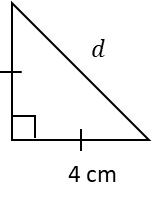 Are we looking for the Hypotenuse, or a Shorter Side
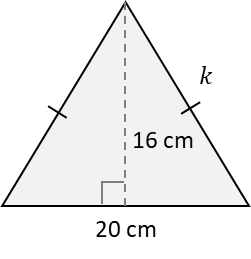 Are we looking for the Hypotenuse, or a Shorter Side
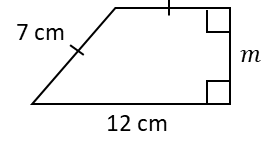 Are we looking for the Hypotenuse, or a Shorter Side
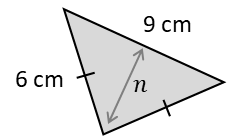 Your Do – Find the missing lengths correct to 1 decimal place.
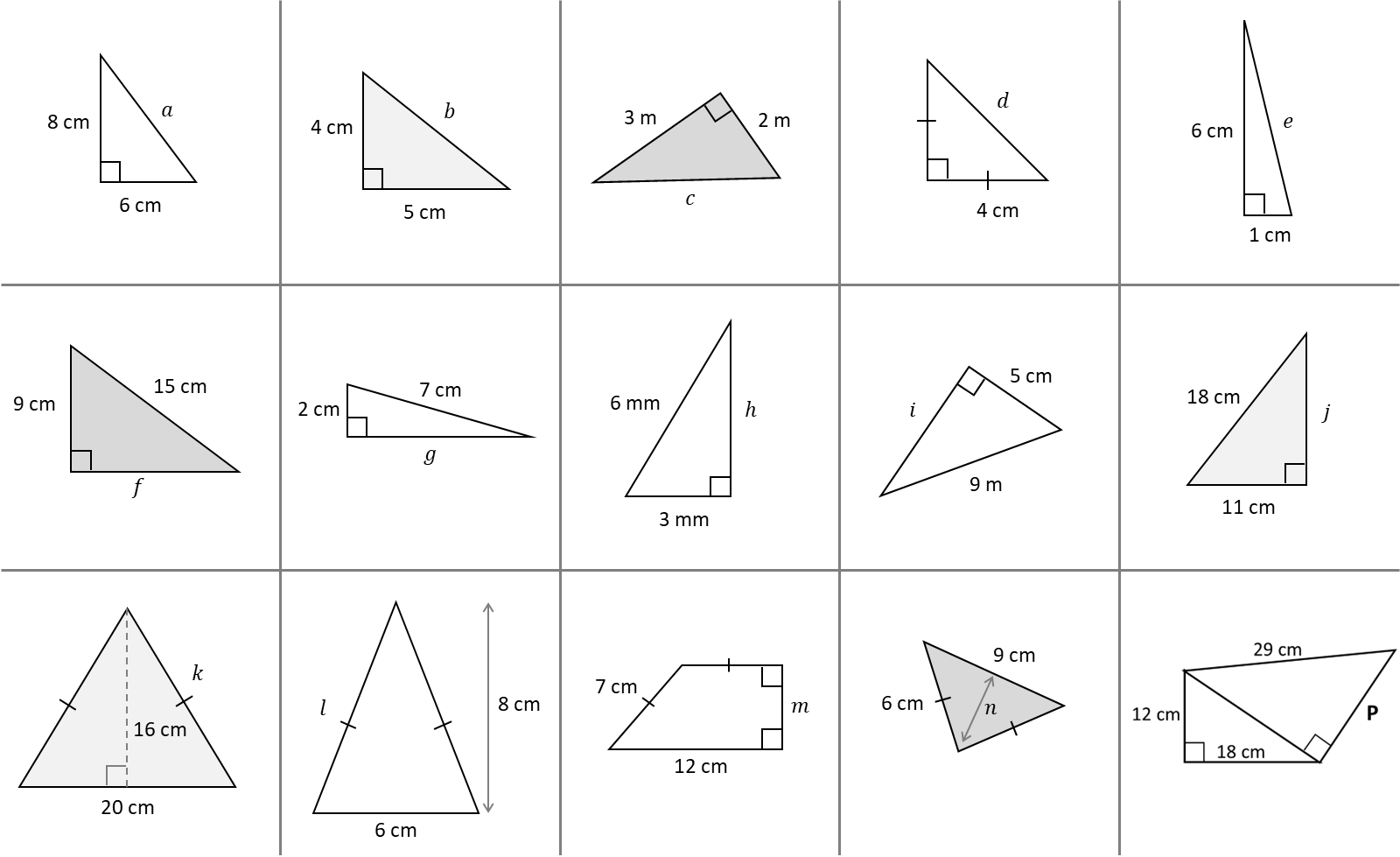 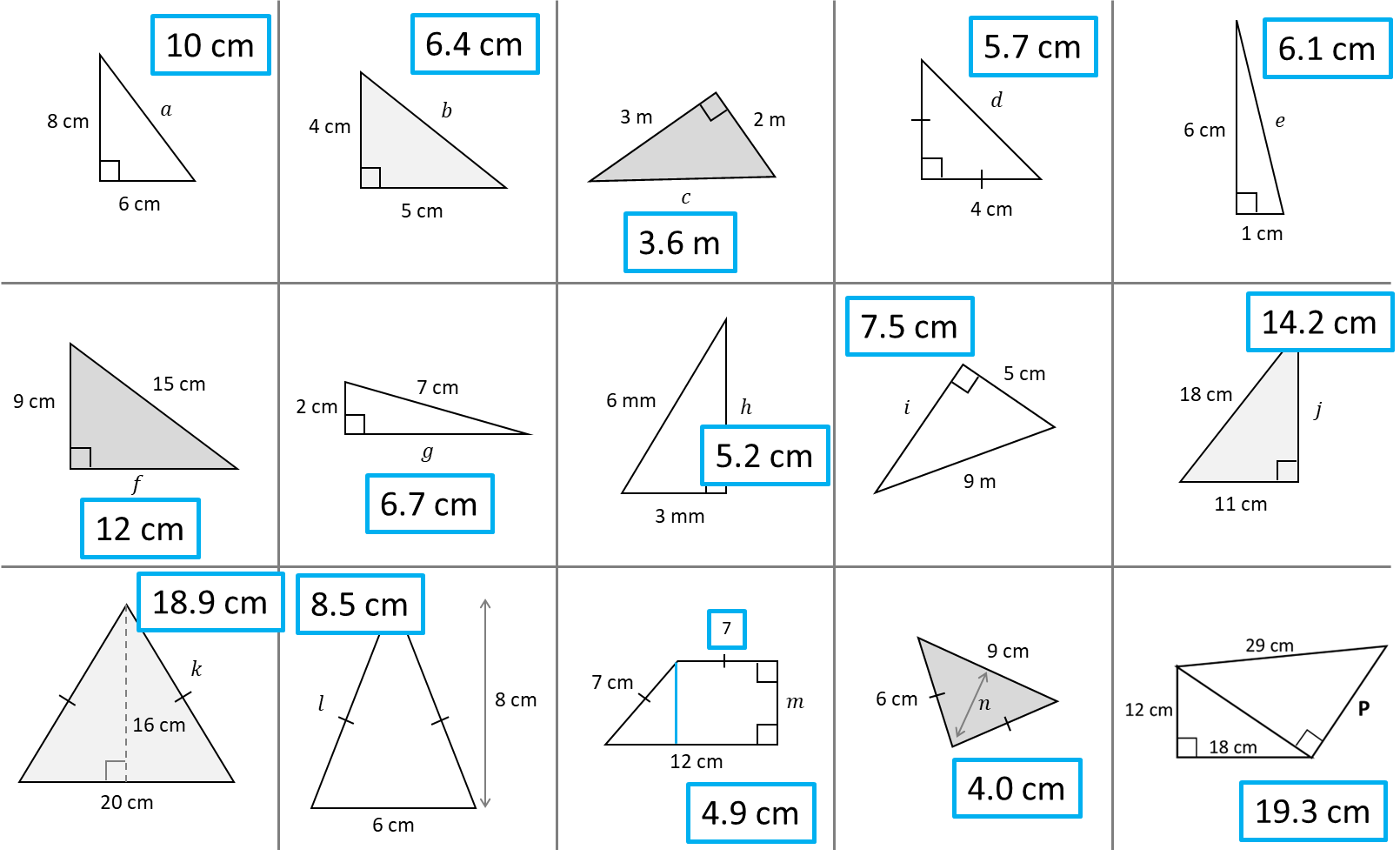 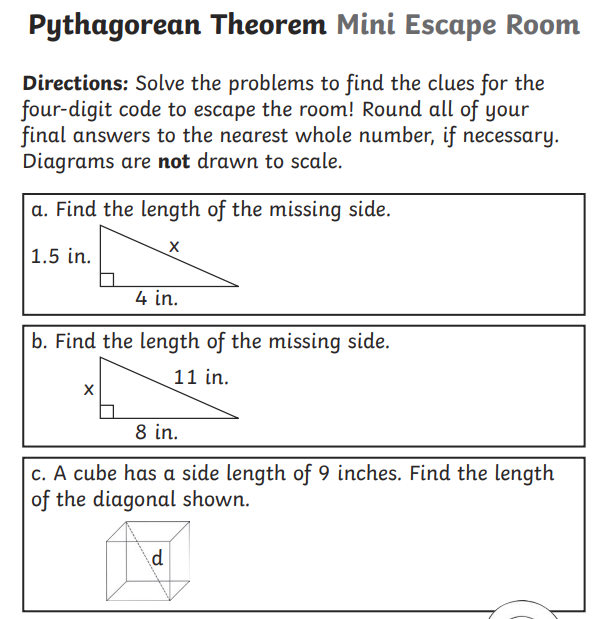 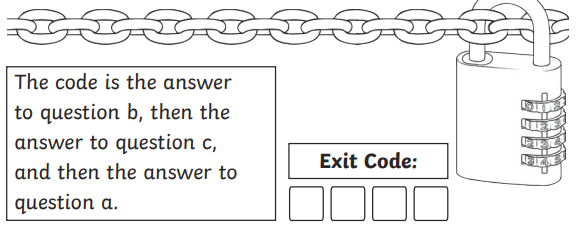 [Speaker Notes: BW Pythagorean Theorem Mini Escape Room.pdf]